Intro to Web   Application Security
Francis Al Victoriano
The Web Apps
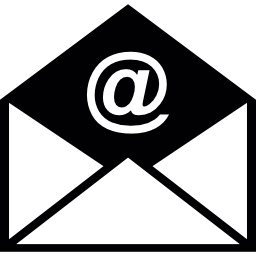 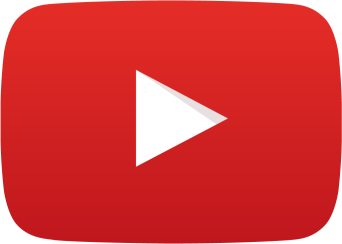 Multimedia
Email System
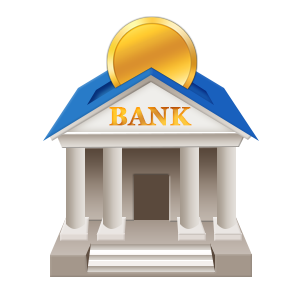 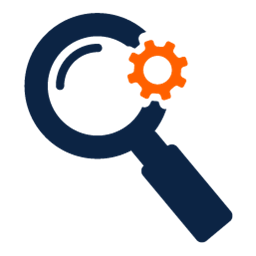 Online Banking
Search Engine
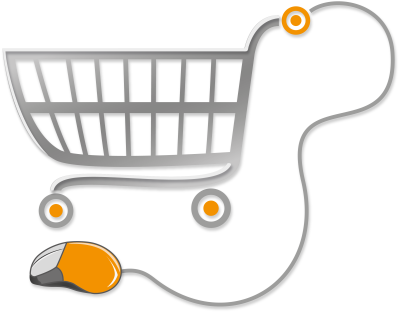 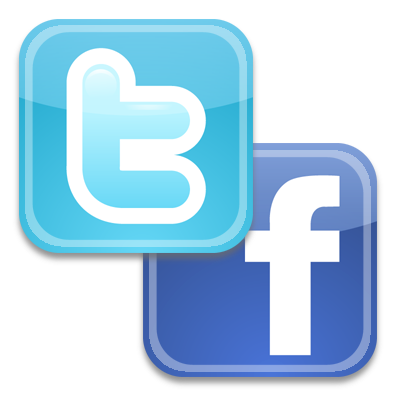 Online Shopping
Social Network
Typical Web Setup
Apache
IIS
Nginx
MariaDB
PostgreSQL
HTTP
(cleartext)
or HTTPS
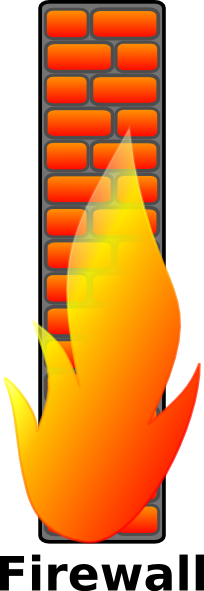 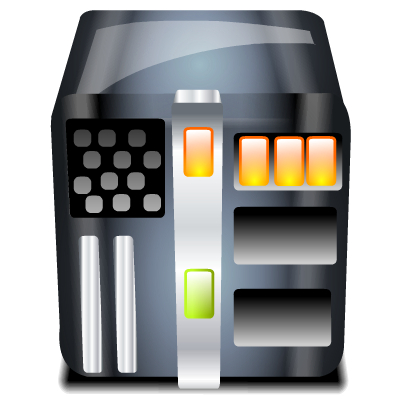 PHP
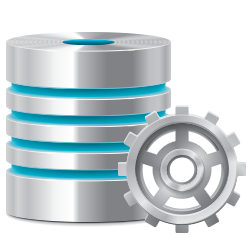 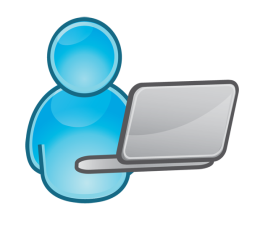 PERL
Client
PYTHON
OS/Web Server
Database Server
Custom 
Code
What is WebAppSec?
Simply, Web Application Security 
is...
“The securing of web applications”
Why we need Security?
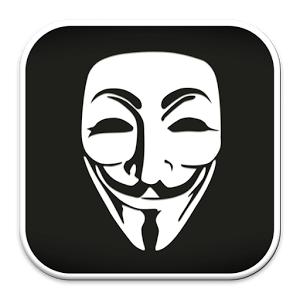 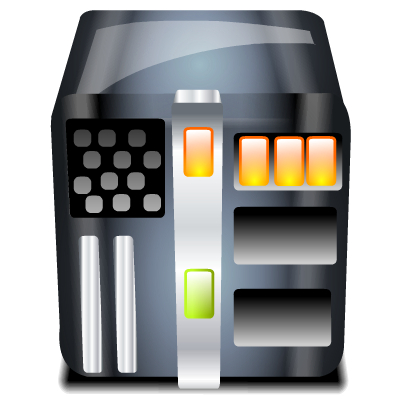 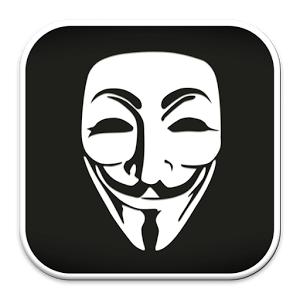 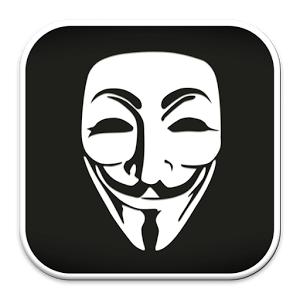 Essentials Terminologies
Technical/Business Impact
Common Web Vulnerabilities
Injection
SQL Injection Example
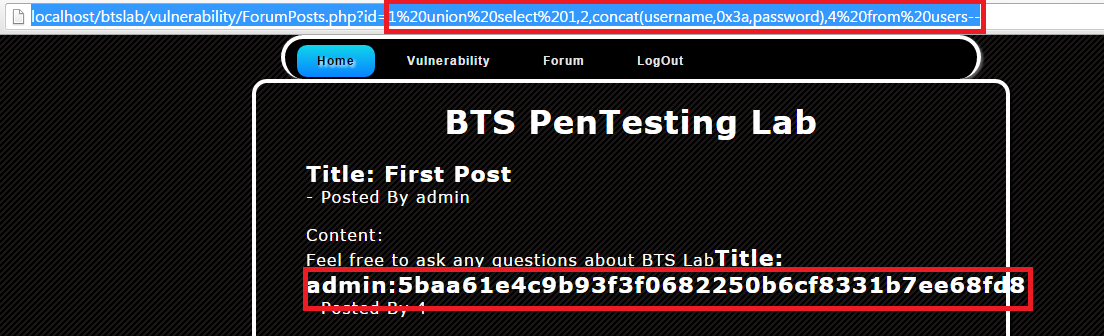 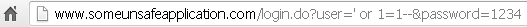 SELECT user_id
FROM user_data
WHERE user_name = '' or 1=1
--' AND user_password = '1234';
// …
String query = "SELECT user_id FROM user_data WHERE "
+ user_name = '" + req.getParameter("user") +
"' AND user_password = '" + req.getParameter("password") +"'"; 
// …
Prevent Injection
XSS (Cross Site Scripting)
Reflected XSS
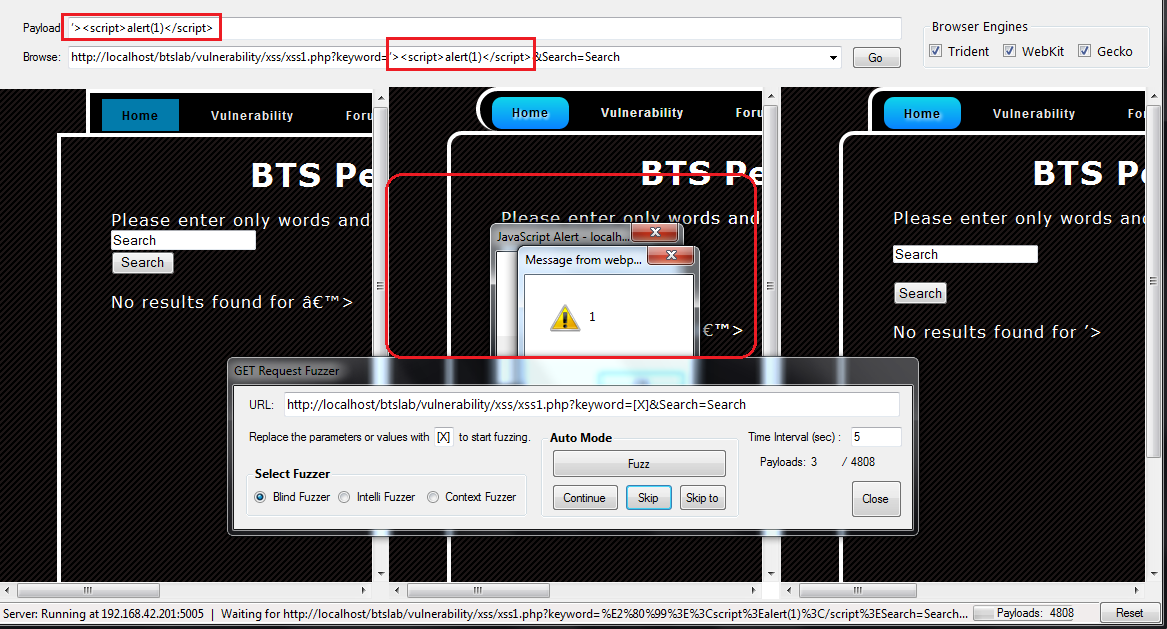 Browser
Server
Database
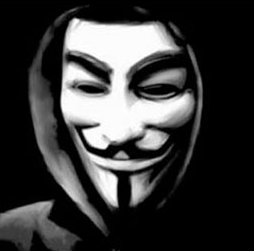 Bug!
Web Application
Victim Request
URL
Website
HTML
Server Response
Persistent XSS
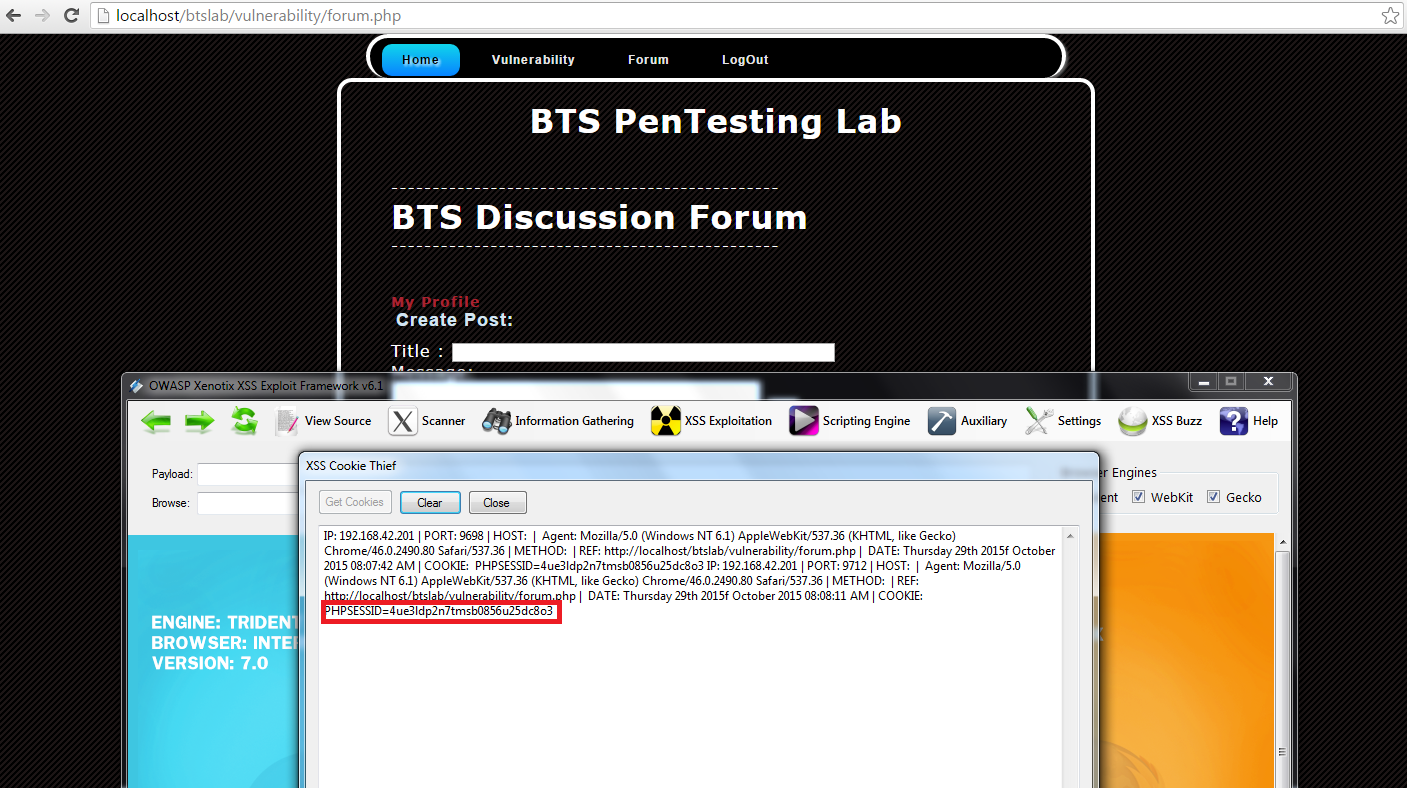 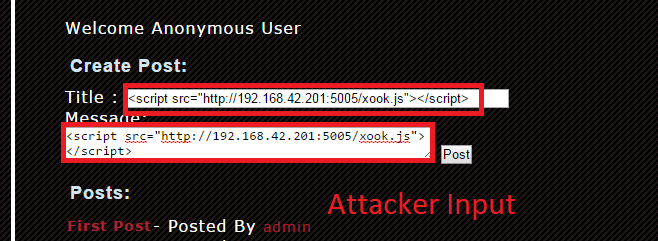 Browser
Server
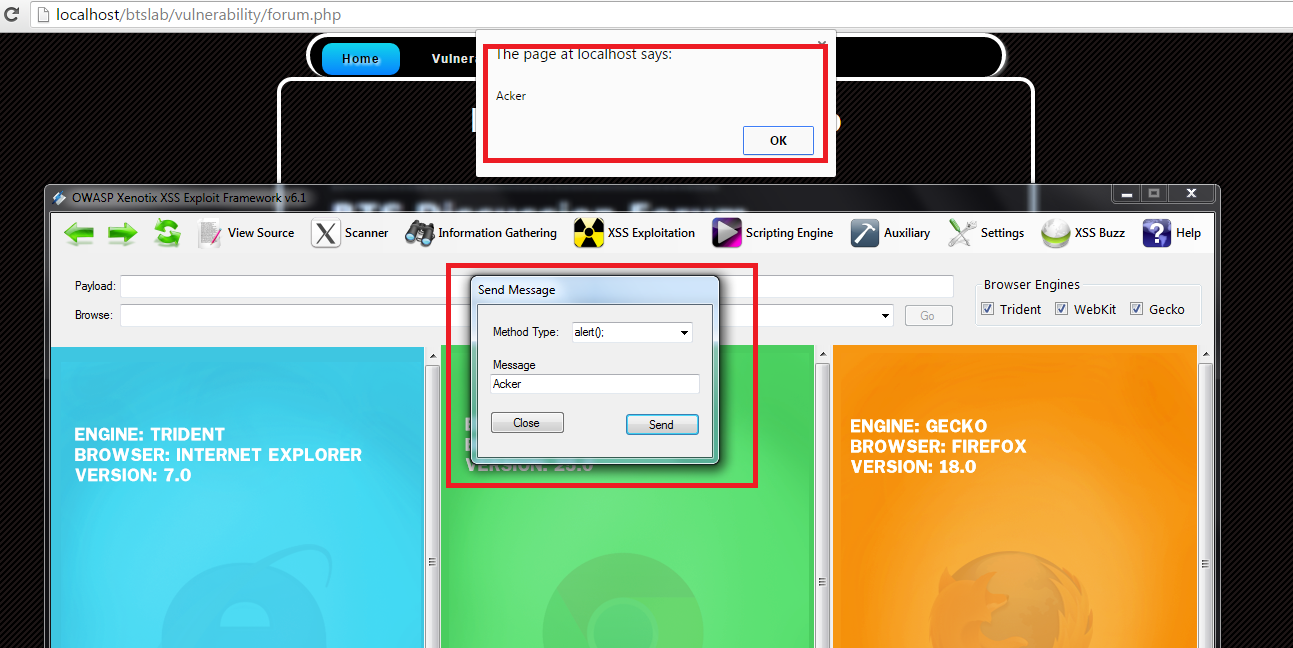 Database
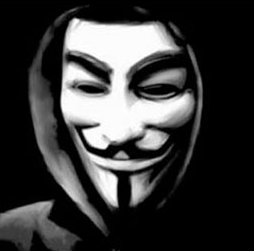 Bug!
Web Application
URL
Initial Request
URL
Subsequent Victim Request
Website
HTML
Server Response
XSS Pattern
Simple Patterns
<SCRIPT>javascript:alert('XSS');</SCRIPT>
<IMG SRC=javascript:alert('XSS')>
<IFRAME SRC="javascript:alert('XSS');"></IFRAME>
Prevent XSS
Cross Site Request Forgery (CSRF)
Cross Site Request Forgery Explained
evil.org
Browser
bank.com
GET / HTTP/1.1
Host: www.evil.org
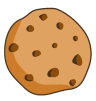 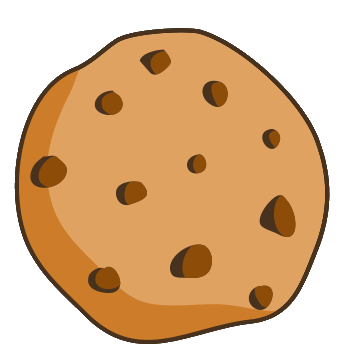 Login
Bug!
Web
App
Web
App
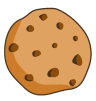 Request
Response
CSRF-Attack
HTTP/1.1 200 OK
...
<html>
...
<img src=“http://bank.com/transfer
	?to=hacker&amount=1000$“/>
...
</html>
GET/transfer?to=hacker
&amount=1000$ HTTP/1.1
Host: bank.com
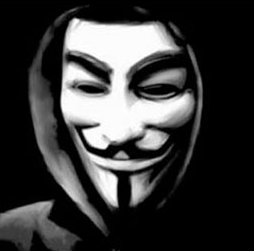 1000$
Prevent Cross Site Request Forgery
TIPS ON SECURING WEB APPLICATIONS
Define Secure Coding Standards
Performed Threat Modeling
Testing and Quality Assurance
Design Web Application 
Security Architecture
The Maintenance & Support
Sometimes rejects legitimate requests
 („False Positives“) or fails to recognize
illegal requests („False Negative“)
Rejects illegal
requests
Defines legal/
illegal Requests
Blacklist
Whitelist
Guidelines
Ruleset
Heuristics
Web Application Firewall (WAF)
Network Security
Server
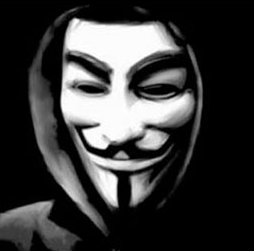 IDS/IPS
WAF
Firewall
Web
App
Reminders!
What next for Developers?
OWASP ASVS
OWASP Education Project
OWASP Developer’s Guide,
Prevention Cheat Sheets
OWASP Software Assurance Maturity Model (SAMM).
OWASP Enterprise Security API (ESAPI) project
Thank You